Rekenquiz
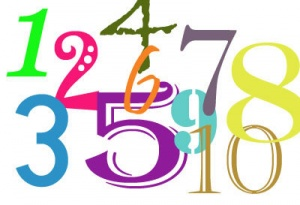 Vraag 1. Decimale getallen
Zet de decimale getallen van groot naar klein. Welk getal komt er in het rode vak?
Vraag 1. Decimale getallen
Antwoord:
Vraag 2. Breuken
Zet de breuken van groot naar klein. 
Welke breuk komt er in het rode vak?
Vraag 2. Breuken
Antwoord:
Vraag 3. De bus
In een bus zitten 8 passagiers en de chauffeur. Bij een halte stappen er 5 mensen in en 3 mensen uit. Bij een volgende halte stappen er 3 kinderen in met hun moeder. Er stappen 7 mensen uit. Bij  de volgende halte stappen er 7 mensen in en 2 mensen uit.
Hoeveel mensen zitten er in de bus?
Vraag 3. De bus
Antwoord:  
8 + 1 = 9
9 + 5 – 3 = 11
11 + 3 + 1 – 7 = 8
8 + 7 – 2 = 13 mensen
Vraag 4. Verhoudingen
Bekijk het filmpje van meneer Megens. Wat is het antwoord op zijn vraag. 

https://www.youtube.com/watch?v=Y4U4Sb1qYkU
Vraag 4. Verhoudingen
Antwoord:
Vraag 5. Modelauto
Onderstaande modelauto wordt gemaakt op een schaal van 1 : 10
Wat is de werkelijke lengte van de auto in meters?
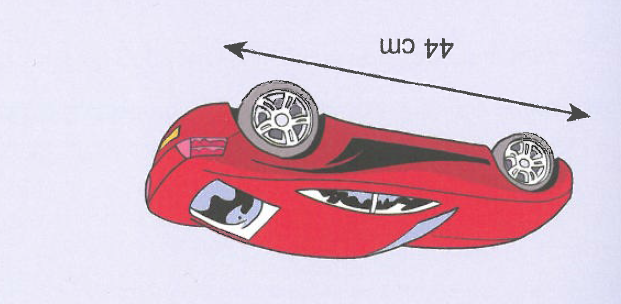 Vraag 5. Modelauto
Antwoord: 
44 cm x 10 = 440 cm = 4,4 meter
Vraag 6. Tanken
Uw auto loopt 1 op 14 (dat wil zeggen: u heeft 1 liter benzine nodig om 14 kilometer te rijden). 
De benzinetank heeft ruimte voor 60 liter. U heeft een afspraak op 245 kilometer van uw huis. Bij vertrek van uw huis is uw tank nog maar een kwart vol. 
Hoeveel liter moet u minimaal tanken om thuis te komen?
Vraag 6. Tanken
Antwoord: 
Nodig: 2 x 245 km : 14 =          35 liter
Inhoud bij start: 60 liter : 4 =  15 liter – 
                             Nog tanken:  20 liter
Vraag 7. Bioscoopkaartje
Een bioscoopkaartje kost normaal € 9,25
Wat is het voordeel per keer?
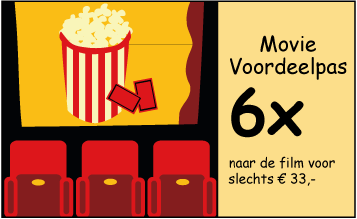 Vraag 7. Bioscoopkaartje
Antwoord:

Normaal: 6 x 9,25 = € 55,50
Met korting:              € 33,00
Voordeel totaal:       € 22,50

Voordeel per keer: 22,50 : 6 = € 3,75
Vraag 8. Pakket versturen.
Je wilt een pakket versturen met de afmetingen 285 x 318 x 72 mm.
In welke doos past dit pakket?


A. 60 x 20 x 20 cm       C.  50 x 40 x 10 cm



B. 30 x 30 x 20 cm        D. 40 x 30 x 5 cm
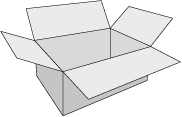 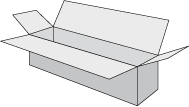 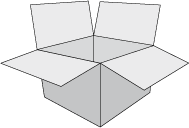 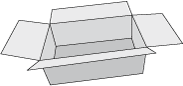 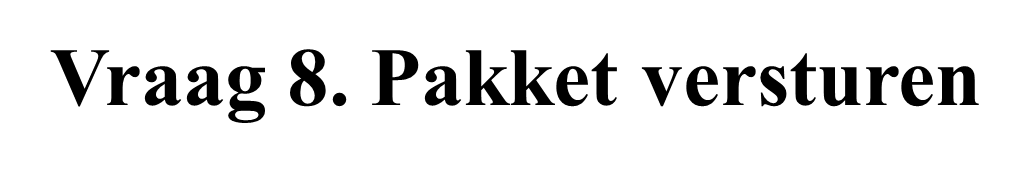 Vraag 8. Pakket versturen.
Antwoord: 






Antwoord: C
Vraag 9. Oppervlakte woonkamer
Hoeveel vierkante meter is de woonkamer?
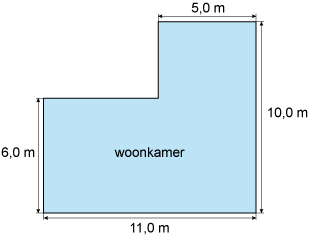 Vraag 9. Oppervlakte woonkamer
Antwoord: 

Oppervlakte vierkant: 10 x 11 m = 110 m2
Oppervlakte uitsparing 4m x 6m =   24 m2  
Oppervlakte woonkamer:                  86 m2
Vraag 10. Rekening delen
Stan en Niels betalen ieder de helft van deze rekening. Stan heeft nog maar € 5,70 en vraagt of Niels de rest voorschiet.
Hoeveel moet Stan later aan Niels terug betalen?
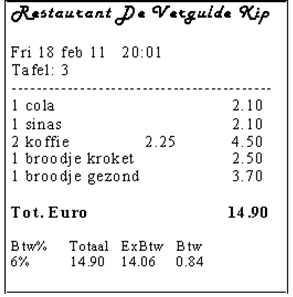 Vraag 10. Rekening delen
Antwoord:

Kosten per persoon: € 14,90 : 2 =  € 7,45
Nog betalen:  € 7,45 – € 5,70 = € 1,75
Vraag 11. Uitverkoop
Hoeveel moet je betalen voor de broek?
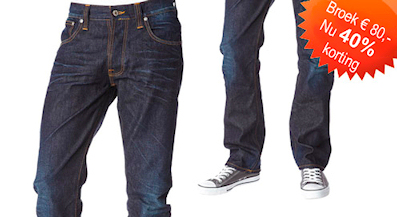 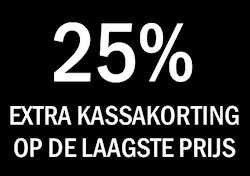 Vraag 11. Uitverkoop
Antwoord: 

Korting: 40% van € 80 = € 32,-
Prijs = 80 – 32 = 48,-
25% kassakorting x € 48 = = € 12,-
Je betaalt: 48 – 12 = € 36,-
Vraag 12. Krantenwijk
Dorette brengt een weekkrantje rond. 
Hiervoor ontvangt ze elke week  € 9,90.
Met het vouwen is ze drie kwartier bezig en het bezorgen duurt anderhalf uur.  
 
Hoeveel verdient Dorette per uur?
Vraag 12. Krantenwijk
Antwoord: 

Totaal werkt ze: 45 min  + 90 min  = 135 min                                         
 € 9,90 : 135 x 60 = € 4,40 per uur
Vraag 13. Hockeystick
Om te berekenen hoe lang de hockeystick van een speler moet zijn, gebruik je de volgende vuistregel:                 
                   Twee derde van de lichaamslengte
                                   in centimeters                    
                       Geef het antwoord in hele centimeters
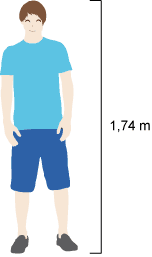 Vraag 13. Hockeystick
Antwoord: 

Lengte = 174 cm : 3 x 2 = 116 cm
Vraag  14. 2 seconderegel
Op de snelweg moet je 2 seconden afstand houden. 

Hoeveel meter afstand moet je dan ongeveer houden bij een snelheid van 100 km/u?
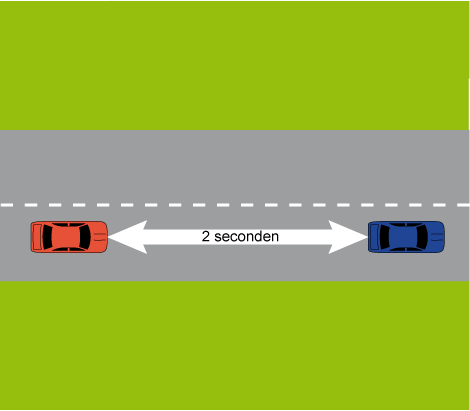 Vraag  14. 2 seconderegel
Antwoord: 

100 km/uur = 100 x 1000 : 3600 = 27,77 m/s
Afstand 2 seconden: 2 x 27,77 = 55,56 meter
Vraag 15.  Sprinten
100 meter sprint.
Karim loopt de 100 meter in 15 seconden.  
 
Wat is zijn snelheid in km/u?
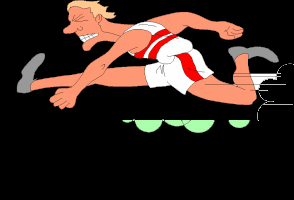 Vraag 15.  Sprinten
Antwoord: 

In 1 seconde: 100: 15 = 6,6666 meter
In 1 uur: 6,66666 x 3600 = 23999,99 meter
In Km: 23999,99 : 1000 = 24 km 
Snelheid is 24 km / uur